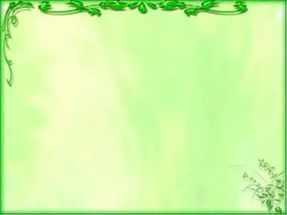 Презентация
К развлечению: «День птиц»
В старшей группе

подготовила: 
воспитатель МАДОУ №14
Курочка И.В.
Приход весны
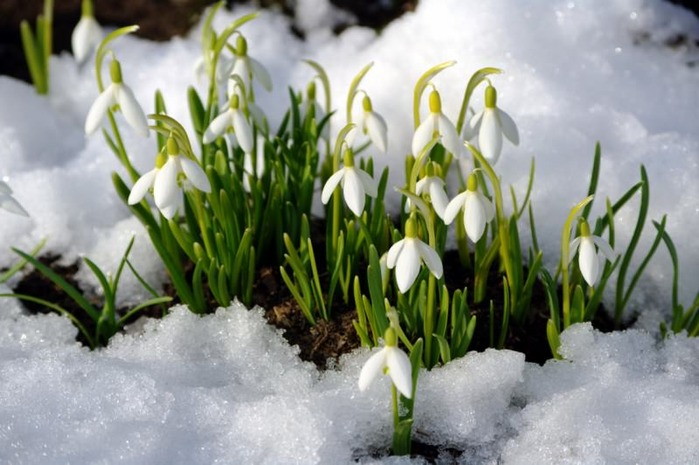 Журавли летят
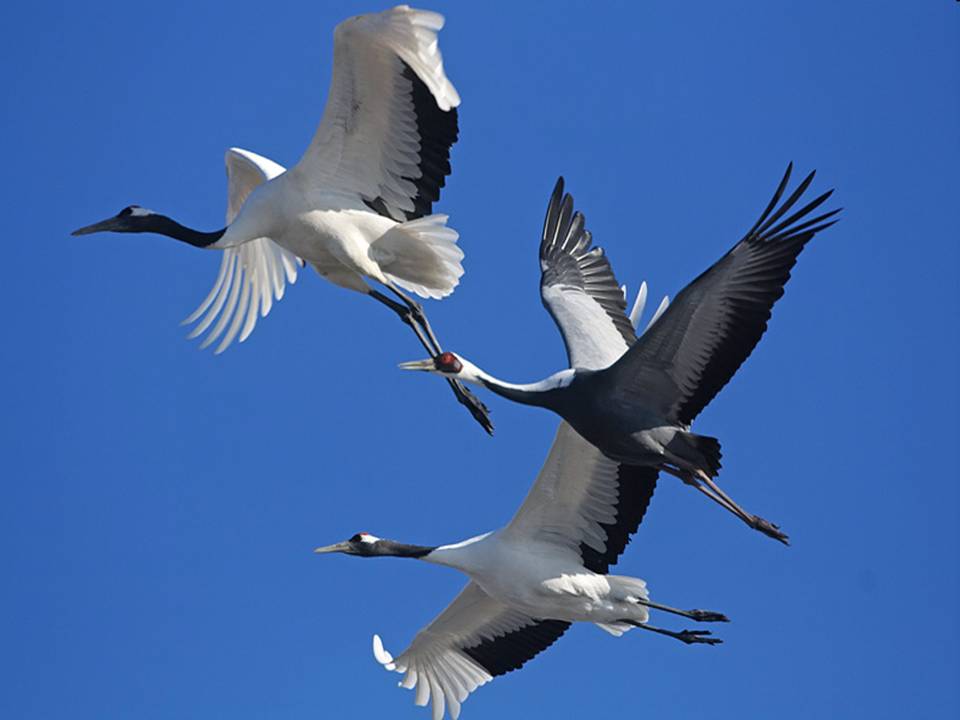 Гнезда птиц
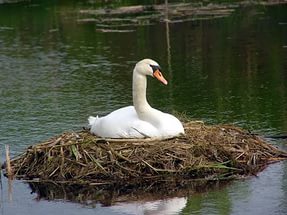 Весенний лес
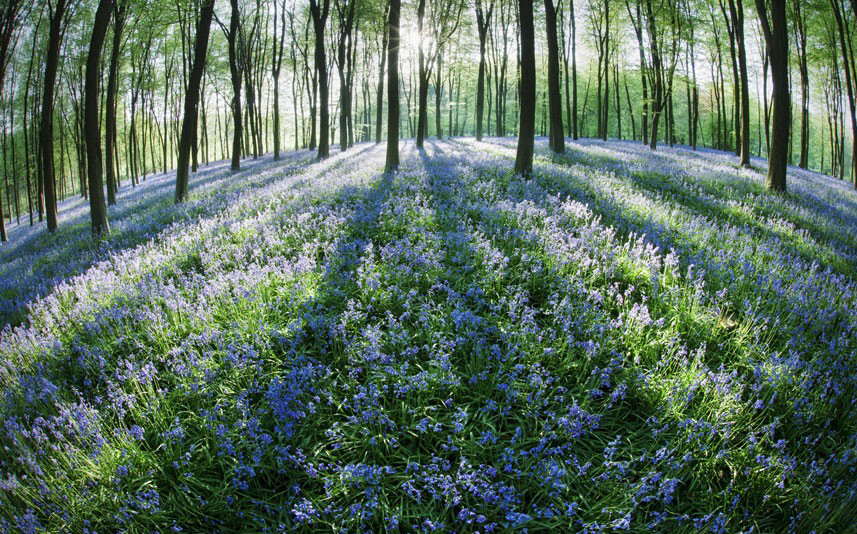 Перелётные птицы
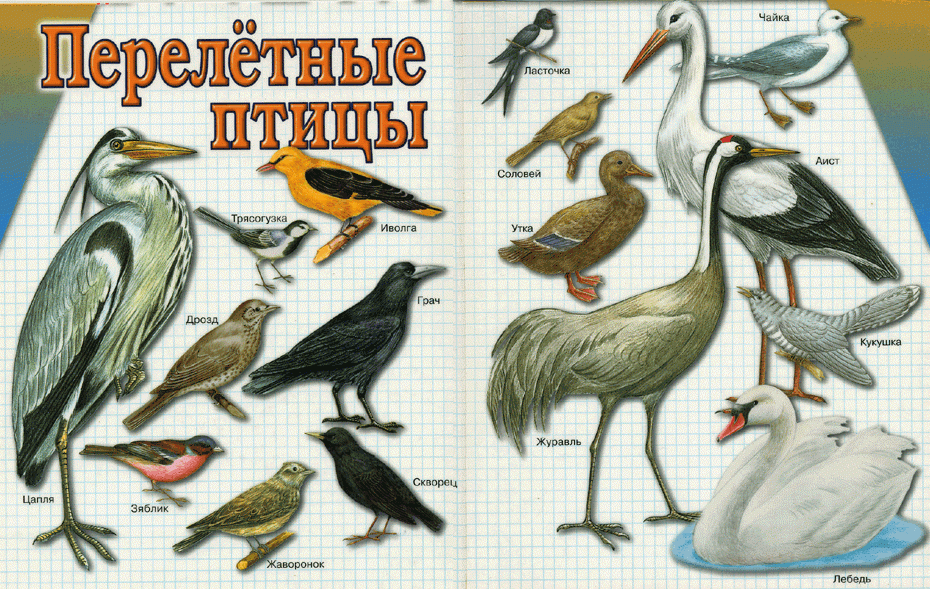 Соловей
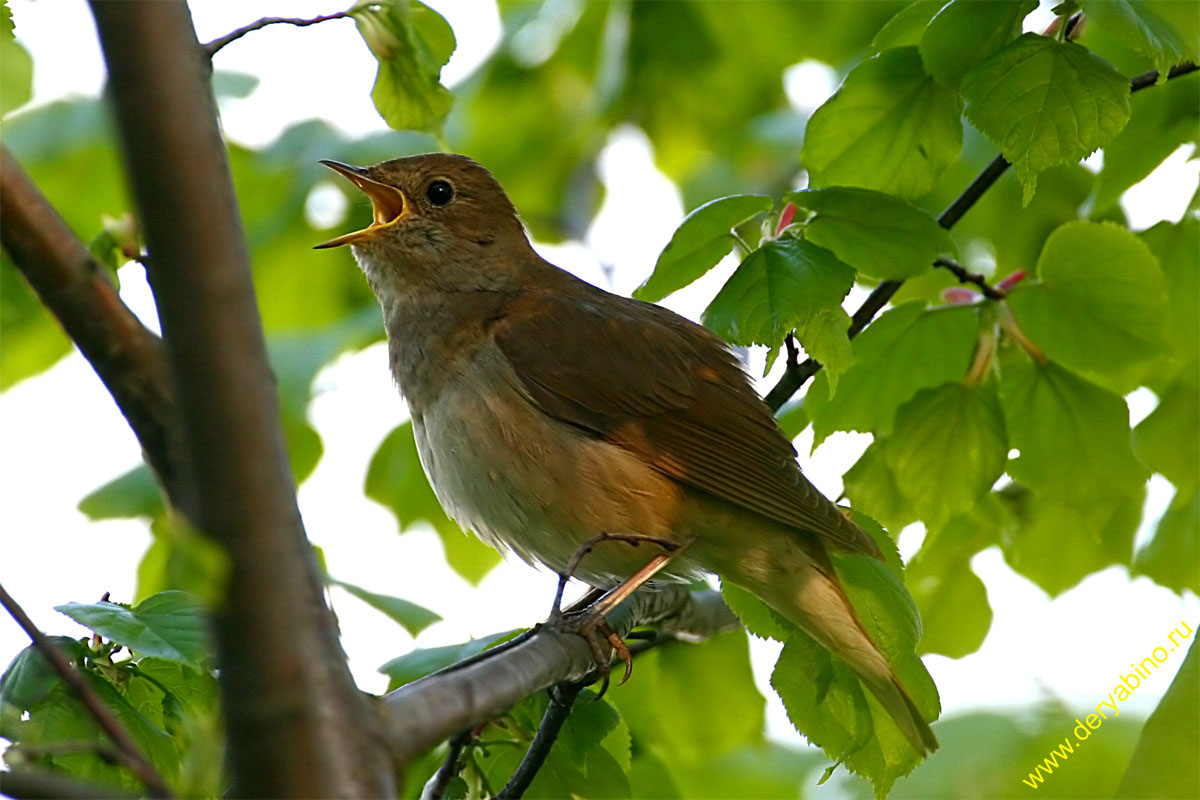 Скворцы
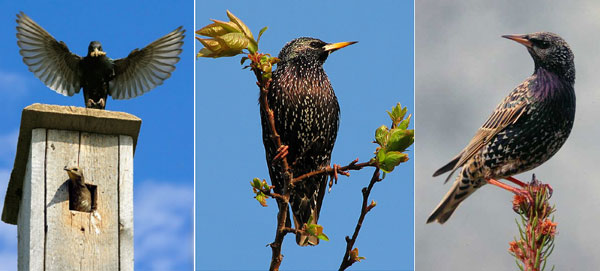 Ласточка
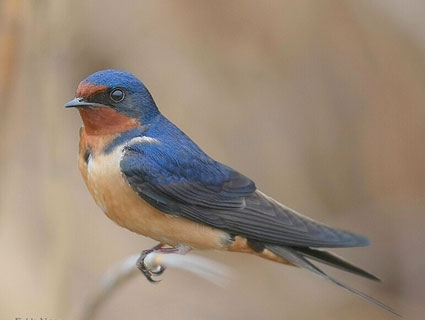 Скворец
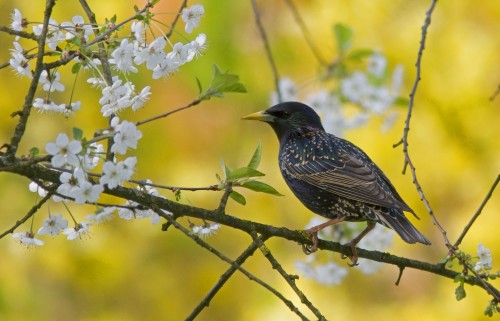 Кукушка
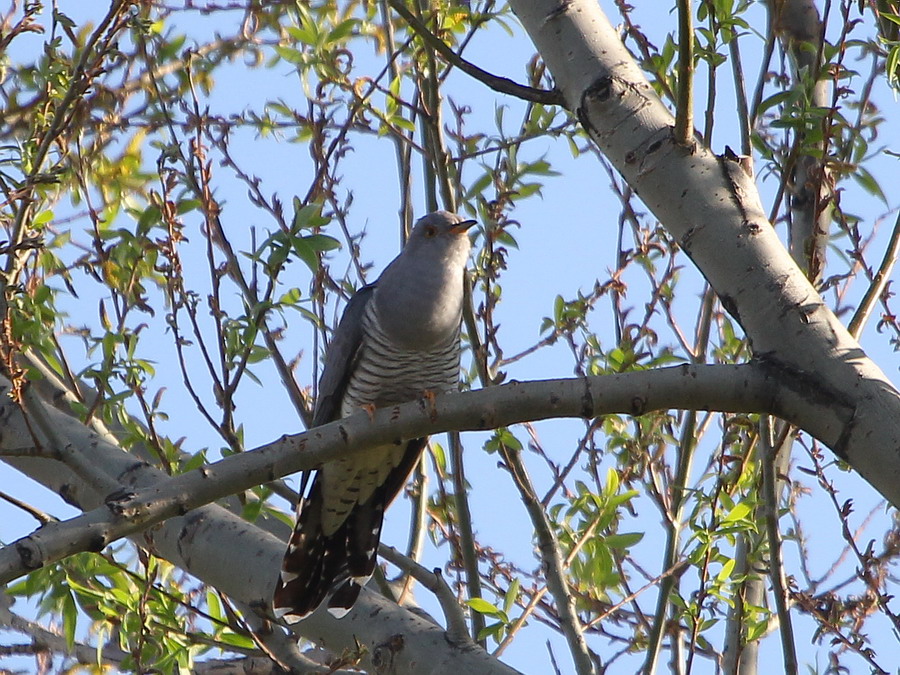 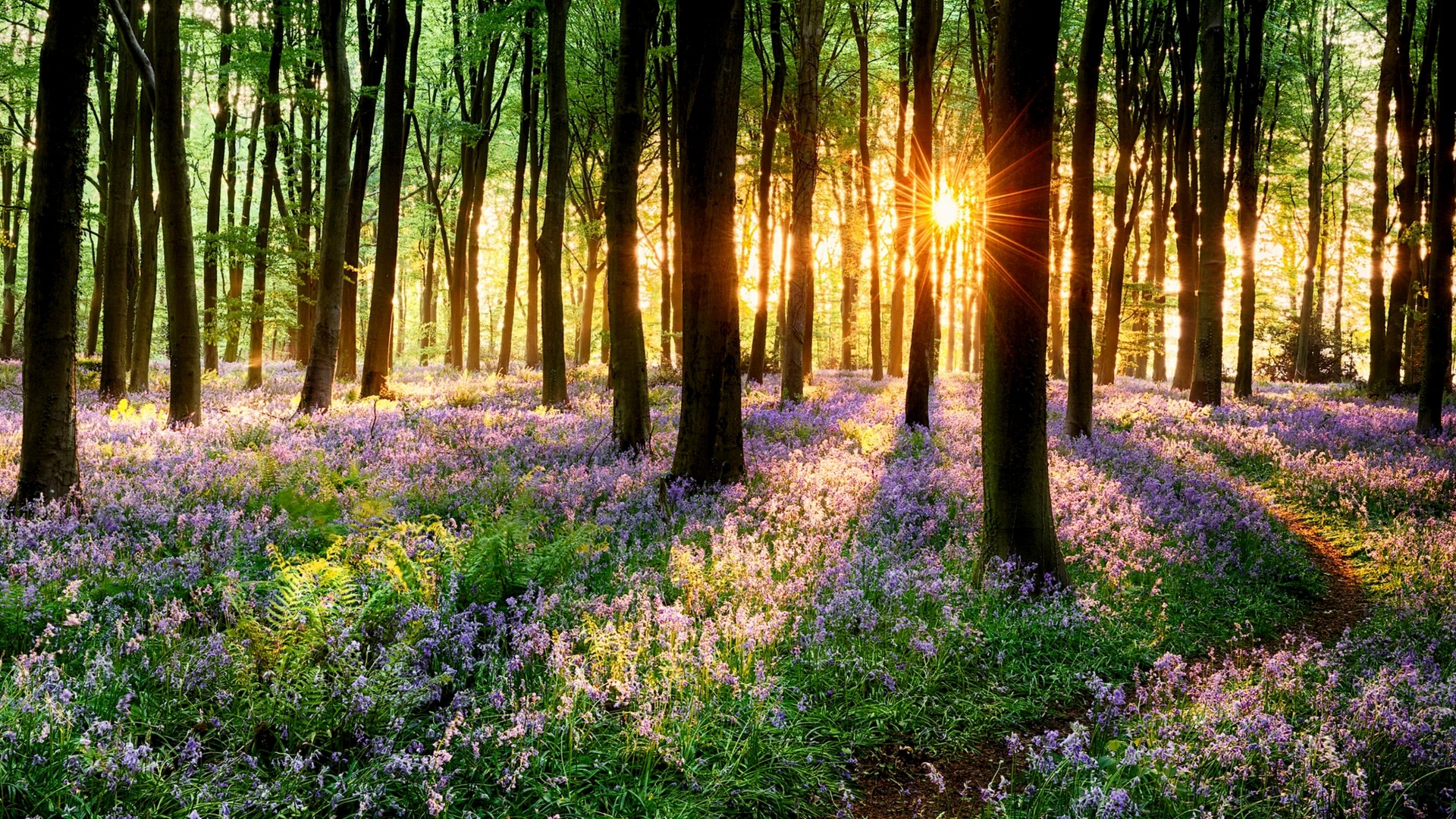 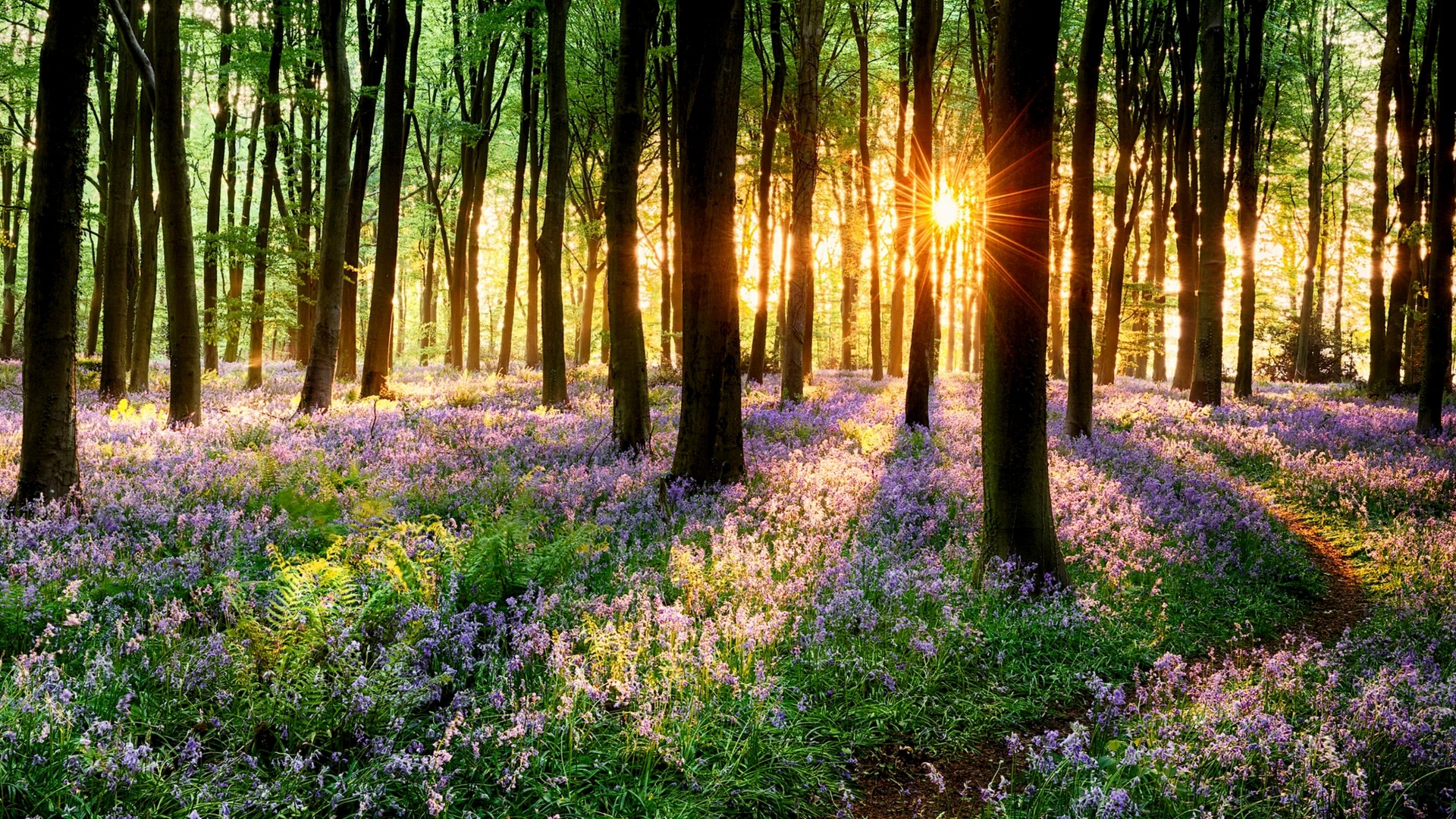